TOÁN
Chu vi hình tròn.
KHỞI ĐỘNG
Phân biệt đường tròn và hình tròn?
Đường tròn
Hình tròn
.
Đường kính
O
A
B
C
Hình tròn
Đường tròn
Bán kính
+ Các bán kính đều bằng nhau.
+ Độ dài đường kính gấp 2 lần độ dài bán kính.

 + Độ dài bán kính bằng 1/2độ dài đường kính.
Toán 
Chu vi hình tròn
Toán :
Chu vi hình tròn
2cm
A
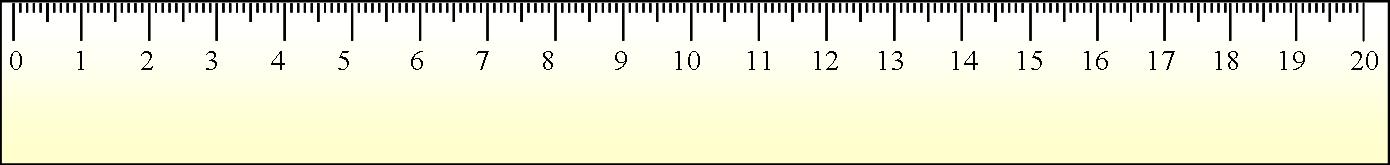 A
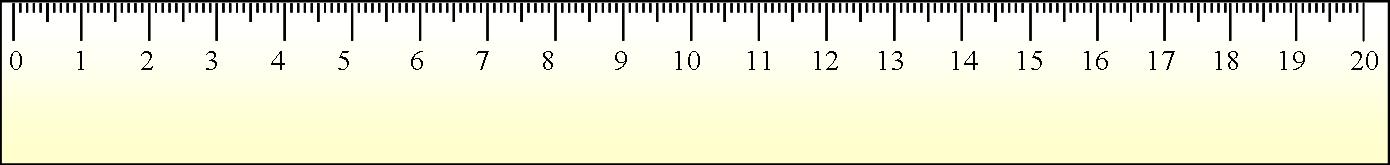 A
B
A
Toán 
Chu vi hình tròn
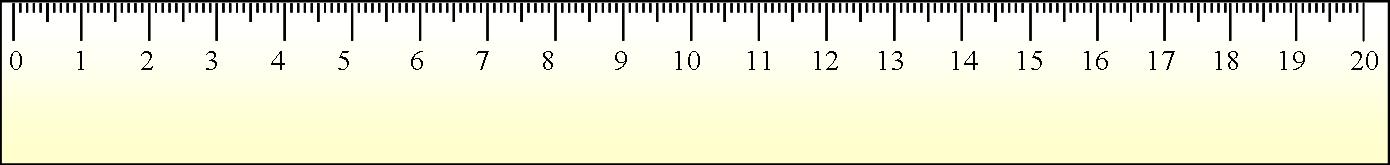 Độ dài của đường tròn bán kính 2cm
Chu vi hình tròn
A
B
Toán :
Chu vi hình tròn
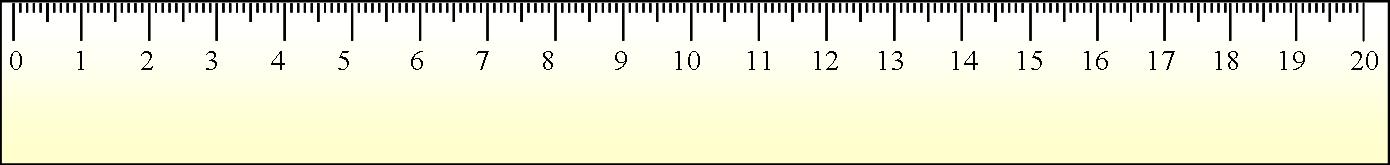 Độ dài của đường tròn
Chu vi hình tròn
Độ dài của một đường tròn gọi là chu vi của hình tròn đó.
A
B
Toán 
Chu vi hình tròn
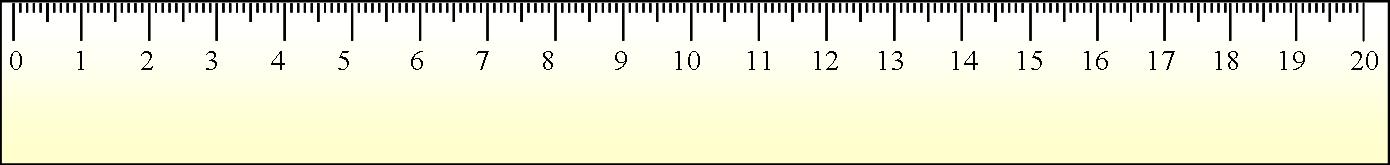 Độ dài của đường tròn bán kính 2cm
Chu vi hình tròn bán kính 2cm
* Hình tròn có bán kính 2cm có chu vi
…
trong khoảng 12,5cm đến 12,6cm.
Hoặc : Hình tròn có đường kính
có chu vi trong khoảng 12,5cm đến 12,6cm.
4cm
…
Toán 
Chu vi hình tròn
4cm
Tính chu vi hình tròn có đường kính 4cm bằng cách nhân đường kính 4cm với số 3,14 :
4 x 3,14 =
12,56 (cm)
Muốn tính chu vi của hình tròn ta lấy đường kính nhân với số 3,14.
đường kính
chu vi
C
d
d x 3,14
C =
(
là chu vi của hình tròn,
là đường kính hình tròn).
Hoặc : Muốn tính chu vi hình tròn ta lấy 2 lần bán kính nhân với số 3,14.
r
0
d
C =
r x 2 x 3,14
( C là
r là
chu vi của hình tròn,
bán kính hình tròn).
Ví dụ 1 :
d x 3,14
C =
Tính chu vi hình tròn có đường kính 6cm.
Chu vi hình tròn là :
C =
r x 2 x 3,14
6 x 3,14 = 18,84 (cm)
C : chu vi của hình tròn
Ví dụ 2 :
d : đường kính hình tròn.
Tính chu vi hình tròn có bán kính 5cm.
r : bán kính hình tròn.
Chu vi hình tròn là :
5 x 2 x 3,14 = 31,4 (cm)
Bài 1: Tính chu vi hình tròn có đường kính d :
b) d = 2,5dm
a) d = 0,6cm
Bài giải
a.  Chu vi hình tròn là :
0,6 x 3,14 = 1,884 (cm)
b. Chu vi hình tròn là :
2,5 x 3,14 = 7,85 (dm)
Đáp số: a. 1,884 cm
                b. 7,85 dm
c) r =      m ;
1
2
1
2
Bài 2: Tính chu vi hình tròn có bán kính r :
Bài giải
Chu vi hình tròn là :
x 2 x 3,14 = 3,14 (m)
Đáp số:  3,14 m
Bài 3: Một bánh xe ô tô có đường kính là 0,75m. Tính chu vi bánh xe đó.
Bài giải :
Chu vi bánh xe đó là :
0,75 x 3,14 = 2,355 (m)
Đáp số : 2,355m
Ai nhanh ai đúng?
Trò chơi :
Luật chơi :
- Trên màn hình sẽ hiện ra lần lượt các câu hỏi với những yêu cầu khác nhau.
- Mỗi em viết đáp án vào cửa sổ chát trong khoảng thời gian là 5 giây.
- Khi có hiệu lệnh hết giờ tất cả dừng viết .
- Bạn nào trả lời sai thì đội của bạn đó bị trừ đi 1 điểm. Cuối cùng đội nào bị trừ ít điểm hơn sẽ là đội thắng cuộc.
Trò chơi :
Ai nhanh ai đúng?
5
4
3
2
1
Hết giờ
1
Viết kí hiệu còn thiếu vào chỗ chấm :
r
Bán kính hình tròn được kí hiệu là : …
Trò chơi :
Ai nhanh ai đúng?
5
4
3
2
1
Hết giờ
2
Viết kí hiệu còn thiếu vào chỗ chấm :
d
Đường kính hình tròn được kí hiệu là : …
Trò chơi :
Ai nhanh ai đúng?
5
4
3
2
1
Hết giờ
3
Viết từ còn thiếu vào chỗ chấm :
Độ dài của một đường tròn gọi là ………. của hình tròn đó.
chu vi
Trò chơi :
Ai nhanh ai đúng?
5
4
3
2
1
Hết giờ
4
Viết kí hiệu còn thiếu vào chỗ chấm :
d
C = … x 3,14
Hoặc : C =   . . . . . .       x 3,14
r x 2
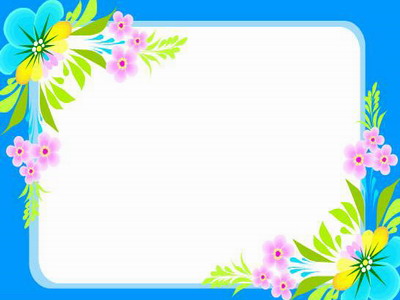 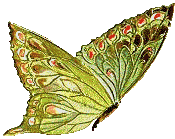 HẸN GẶP LẠI Ở BÀI HỌC SAU !
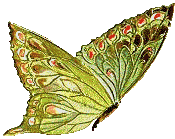 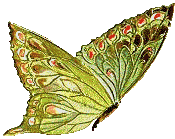